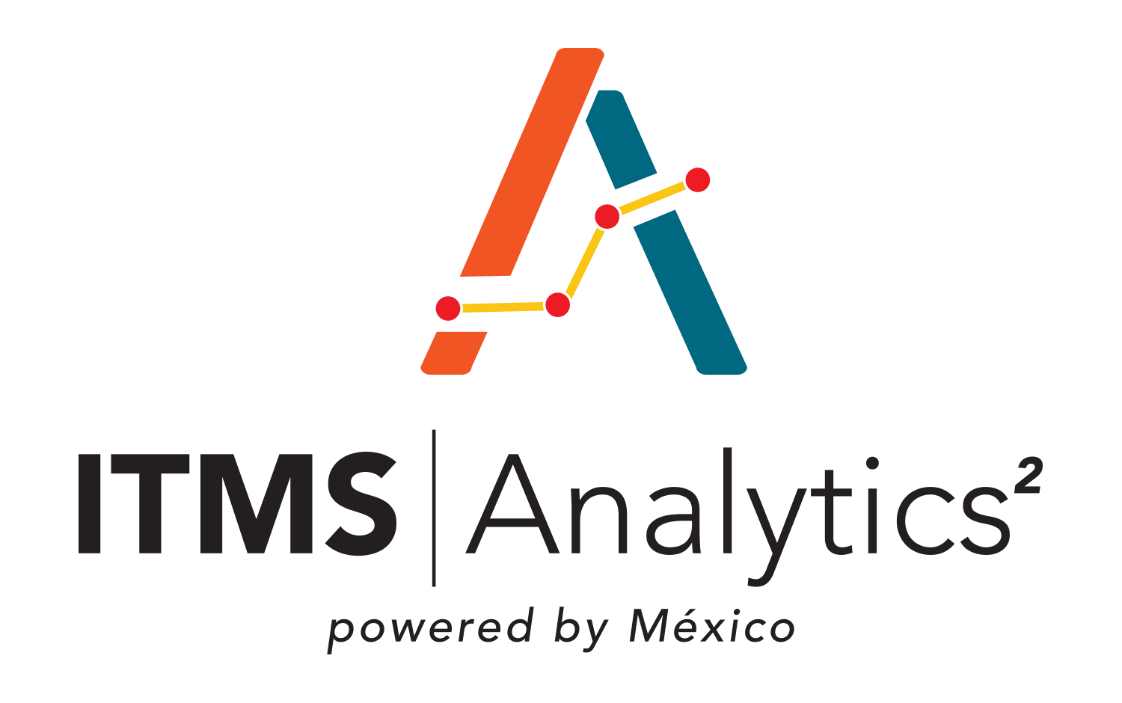 Ejemplos de Analíticas en la Biblioteca
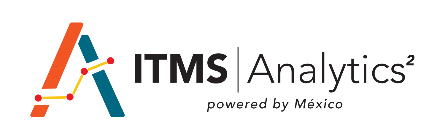 Ejemplos de Analytics.

Localización y corrección de metadatos incorrectos en los repositorios DSPACE
www.itmsanalytics.com
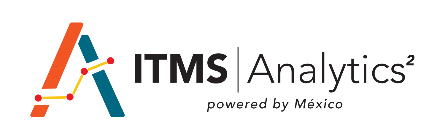 Analytics en el proceso de análisis de la biblioteca
www.itmsanalytics.com
Analítica Descriptiva
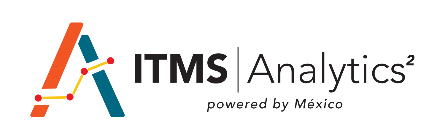 Análisis que permiten entender que ha pasado en la biblioteca, involucrando cada una de las distintas variables involucradas.

Tiene que ver con el pasado!
www.itmsanalytics.com
Analítica de Diagnóstico
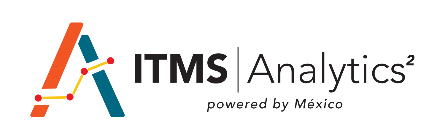 Analíticos que permiten responder preguntas sobre por qué suceden las cosas, qué factores influyen en los resultados.
Está relacionado con los indicadores.
Tiene que ver con el presente!
www.itmsanalytics.com
Analítica Predictiva
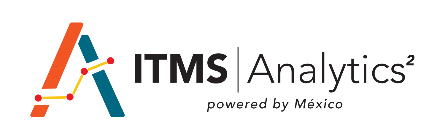 Analítica avanzada que permite entender qué va a suceder en el futuro y qué variables es necesario ajustar para lograr metas. 
Se base, además del análisis, en algoritmos matemáticos y de inteligencia artificial.
Tiene que ver con el futuro!
www.itmsanalytics.com
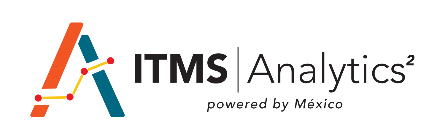 Bibliografía oficial/complementaria
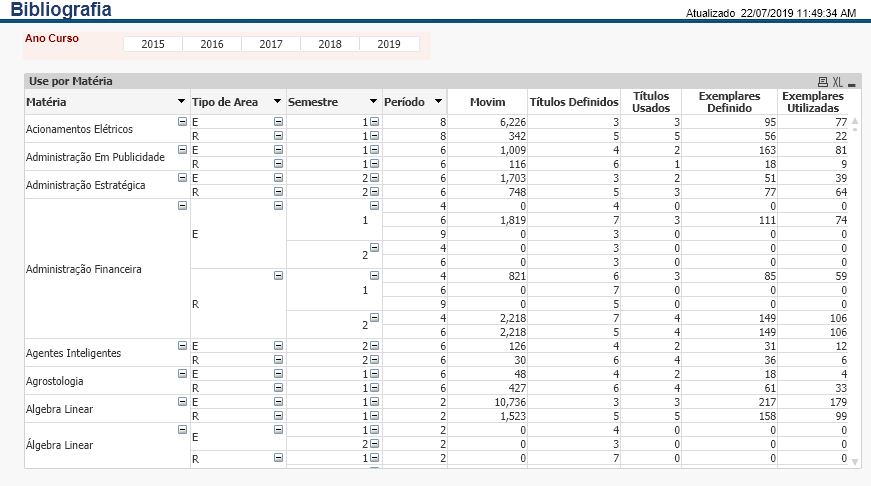 www.itmsanalytics.com
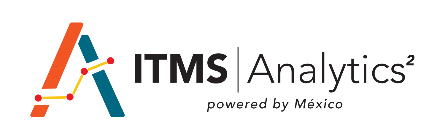 Bibliografía
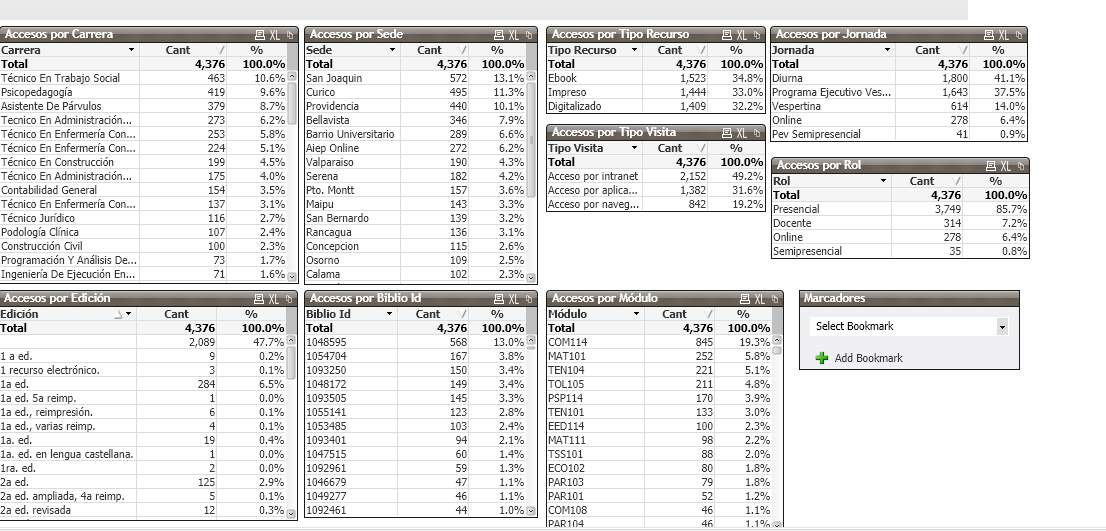 www.itmsanalytics.com
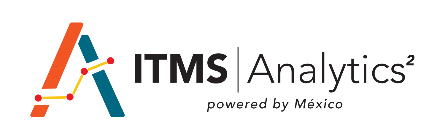 Circulación
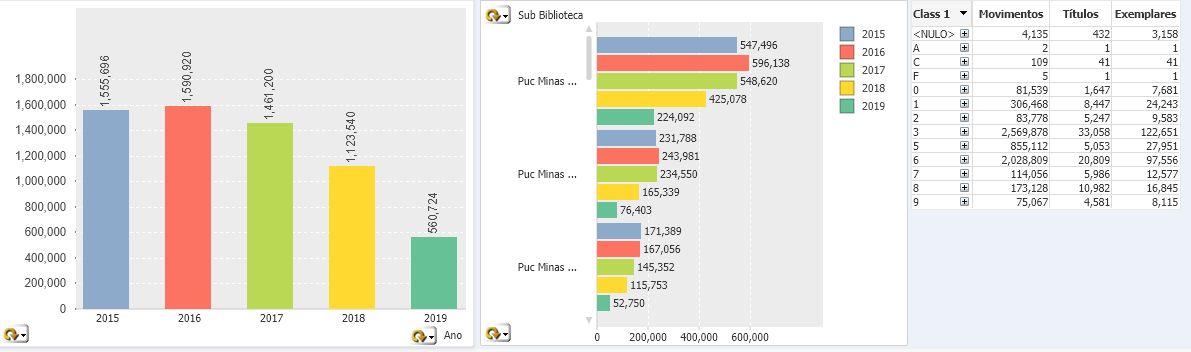 www.itmsanalytics.com
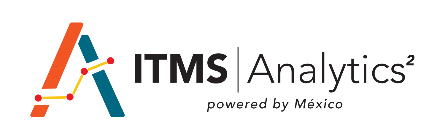 Servicios de información
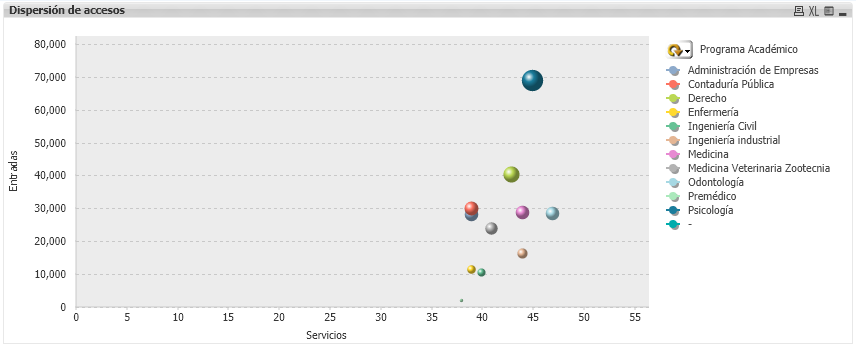 www.itmsanalytics.com
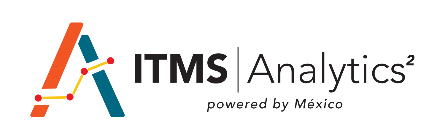 Benchmarking
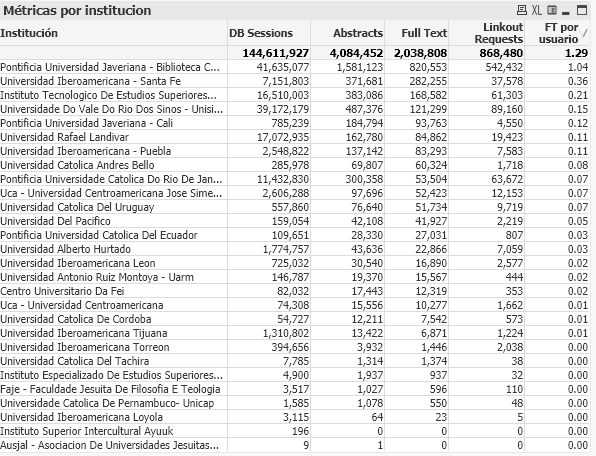 www.itmsanalytics.com
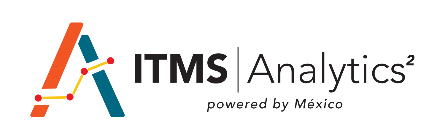 OPAC cómo se busca
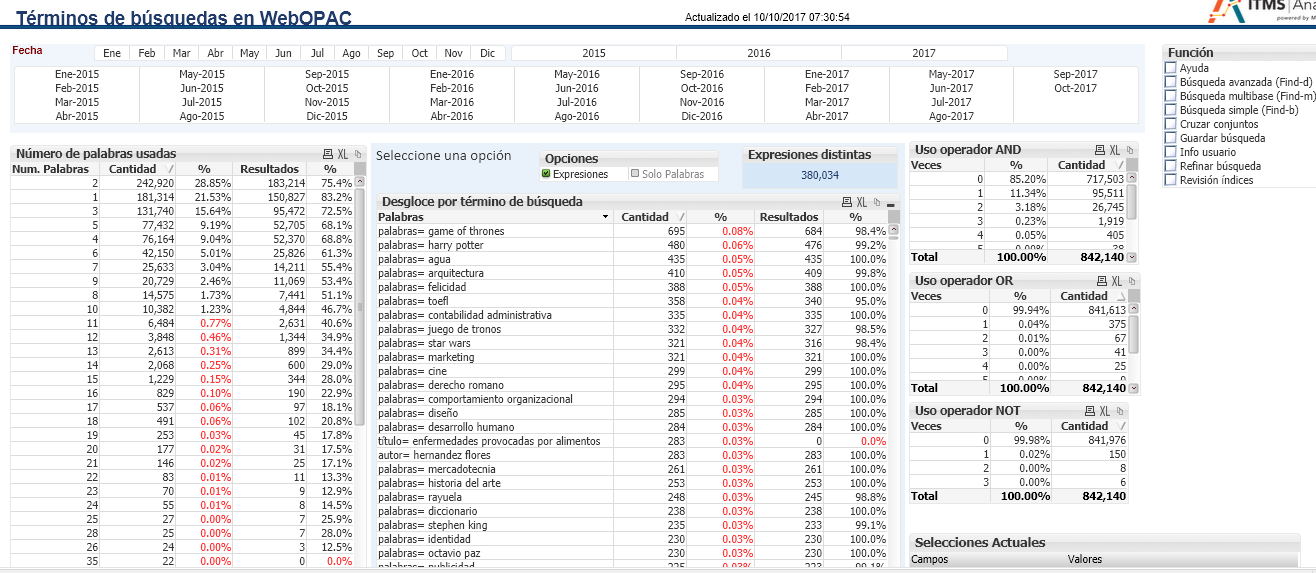 www.itmsanalytics.com
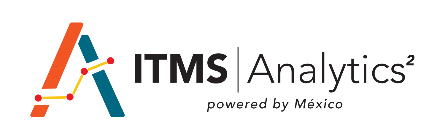 Descubridores
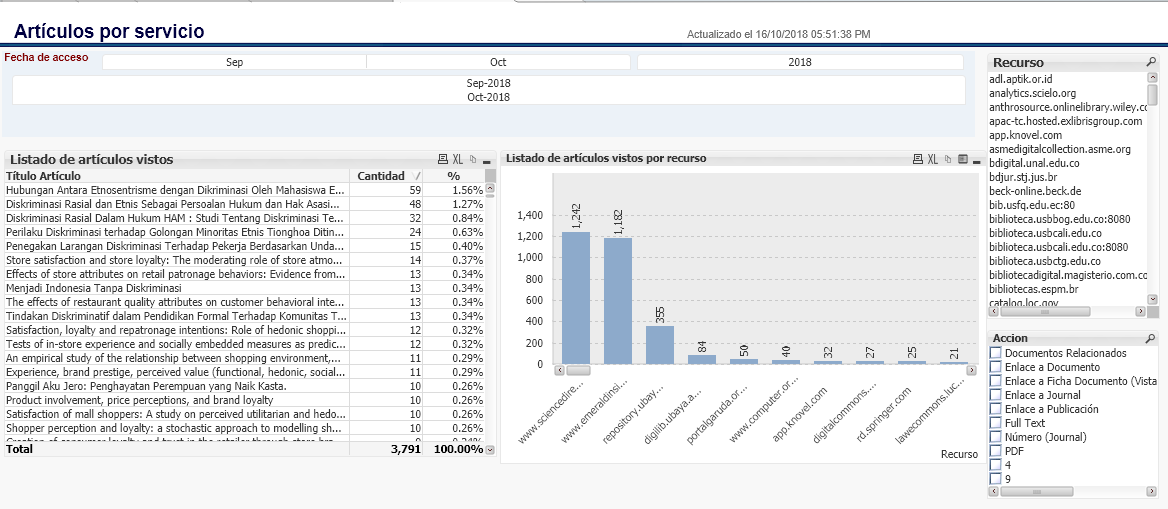 www.itmsanalytics.com
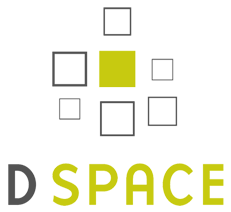 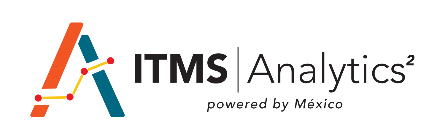 Constitución de Acervos
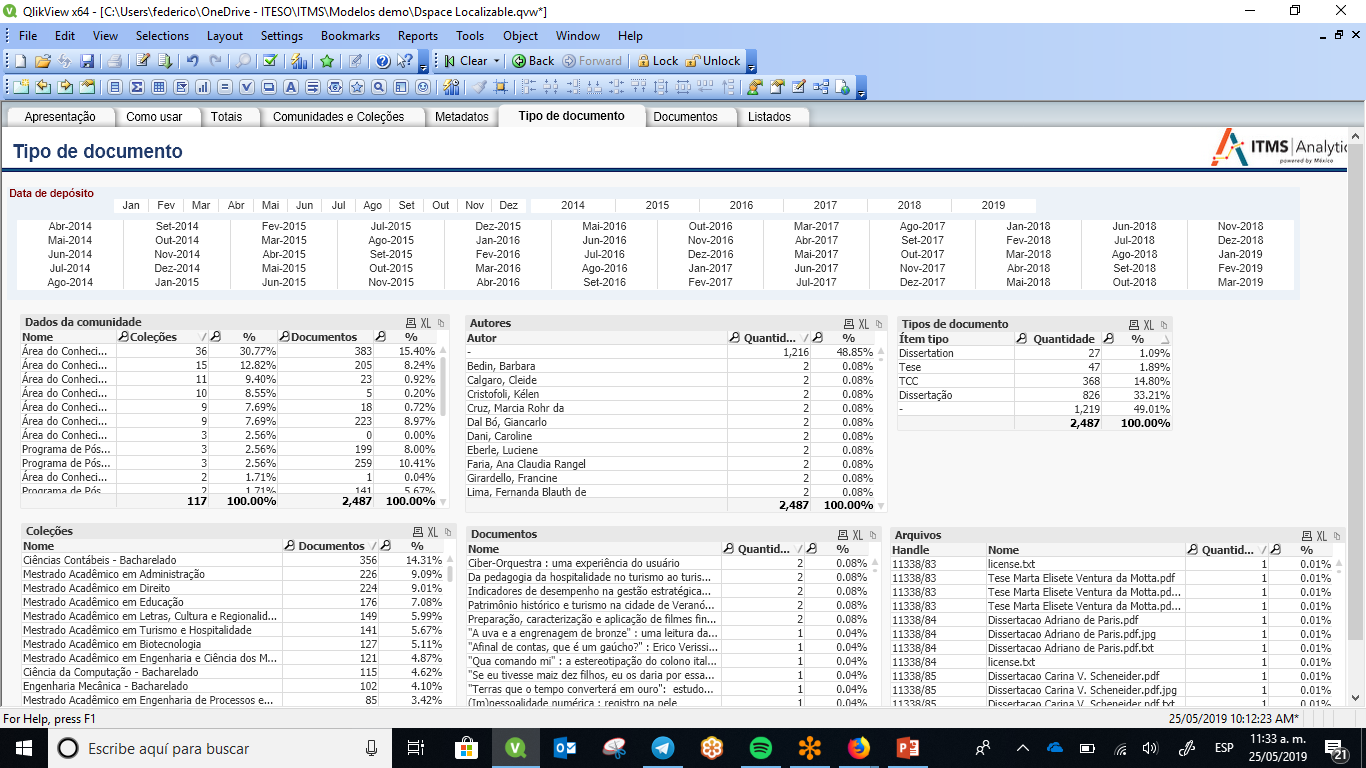 www.itmsanalytics.com
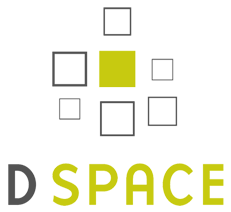 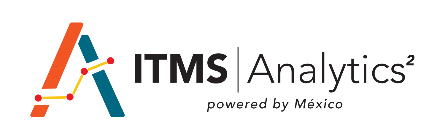 Normalización Entradas
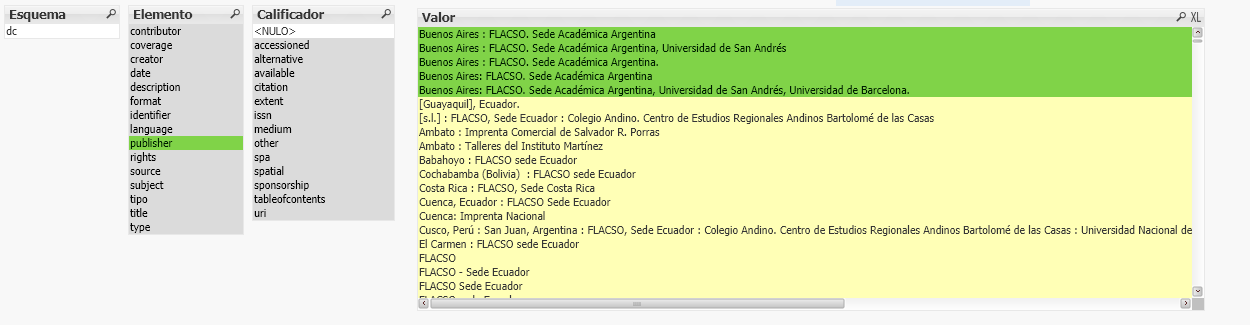 www.itmsanalytics.com
Normalización de entradas
Las entradas localizadas para corregir se exportan desde Analytics 






Las entradas localizadas se corrigen usando algún editor.
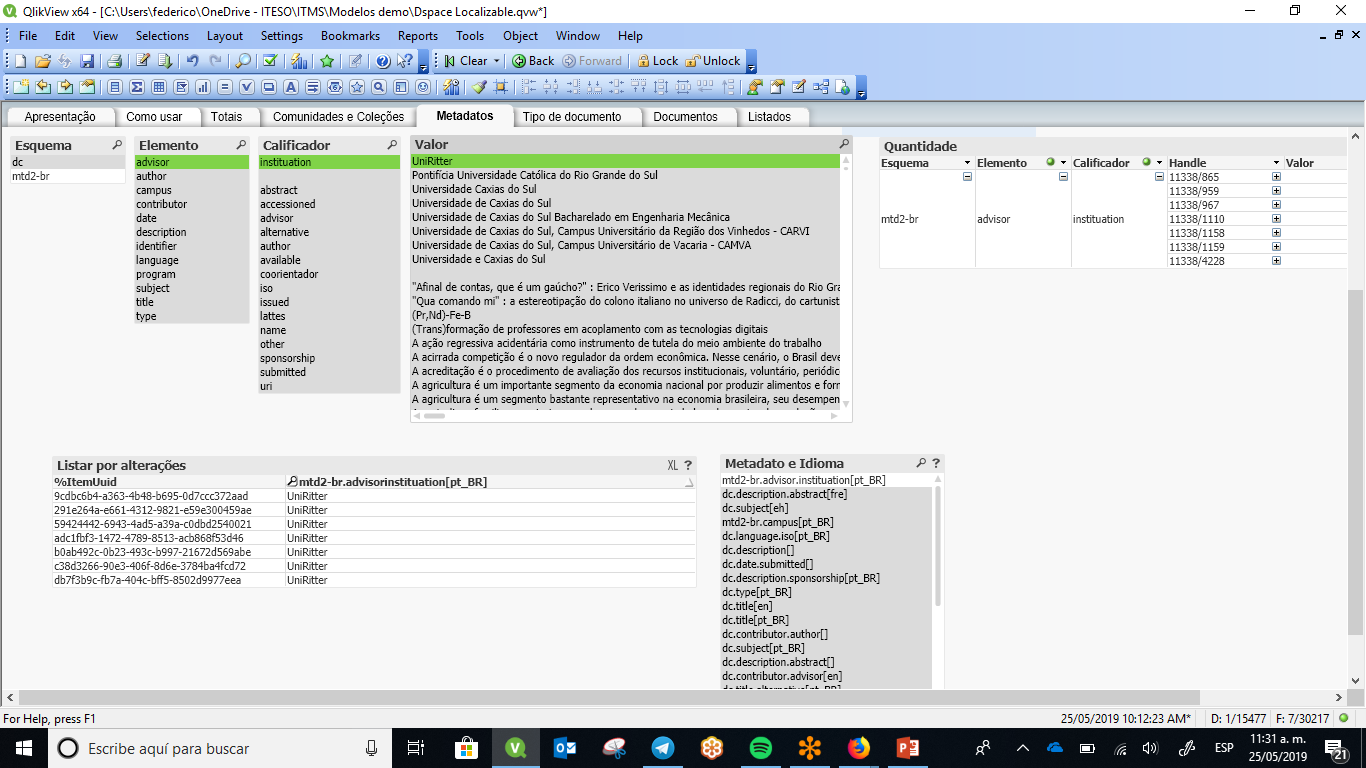 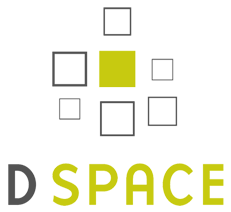 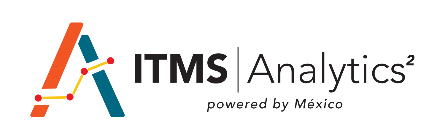 Normalización Entradas
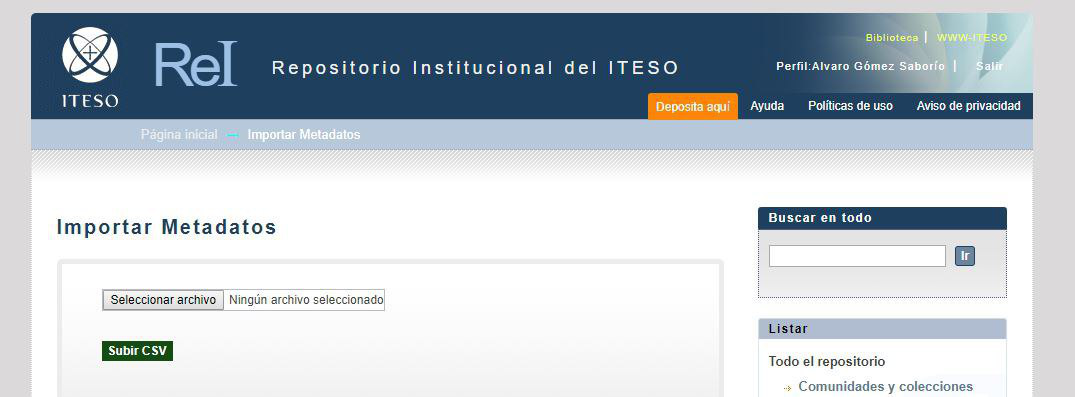 www.itmsanalytics.com
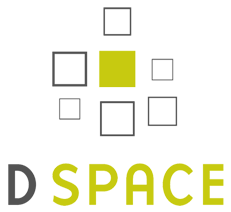 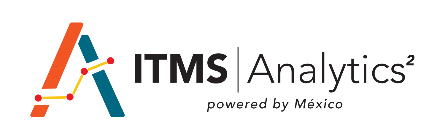 Normalización Entradas
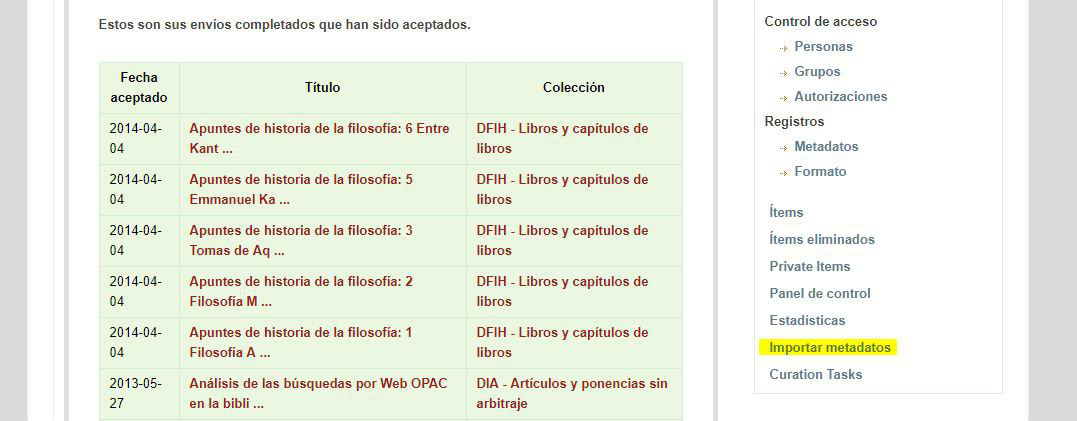 www.itmsanalytics.com
Requerimientos para Analytics DSPACE
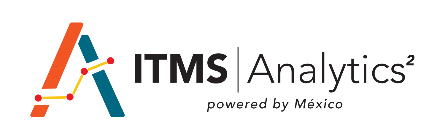 Versión 6.0 de DSPACE.

Instalar Rest en el servidor de DSPACE
www.itmsanalytics.com
Conclusiones
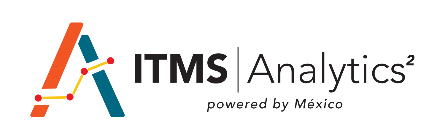 Se han mostrado ejemplos sobre cómo llevar la analítica a resultados operacionales en la biblioteca.

La analítica ya es una realidad hoy día en nuestras bibliotecas, su horizonte es desarrollarse cada día más integrándose en nuestros procesos.
.
www.itmsanalytics.com
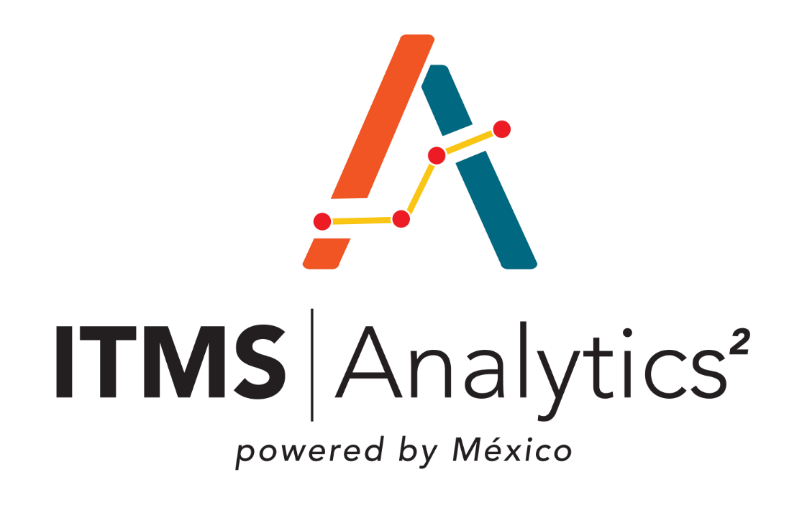 Descubrir el valor de los datos y su relación con los usuarios, es atender el valor de las personas.
Muchas gracias por su atención.
www.itmsanalytics.com
Federico Portas| federico.portas@itmsAnalytics.com